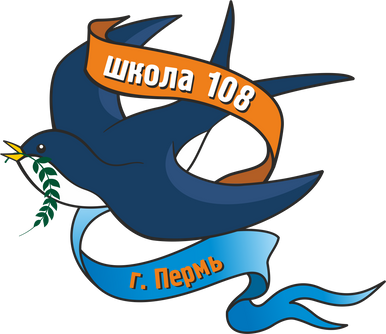 ПЯТЬ причин учиться в МАОУ «СОШ №108»
 г. Перми.
Дизайн пространства
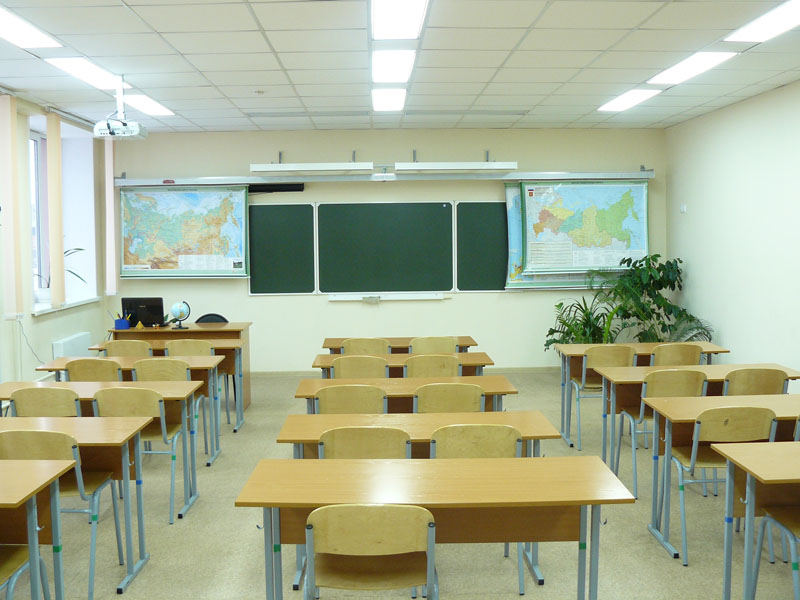 Театр начинается с вешалки …..
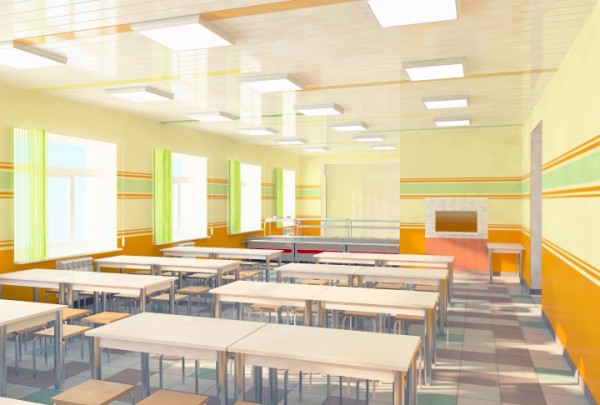 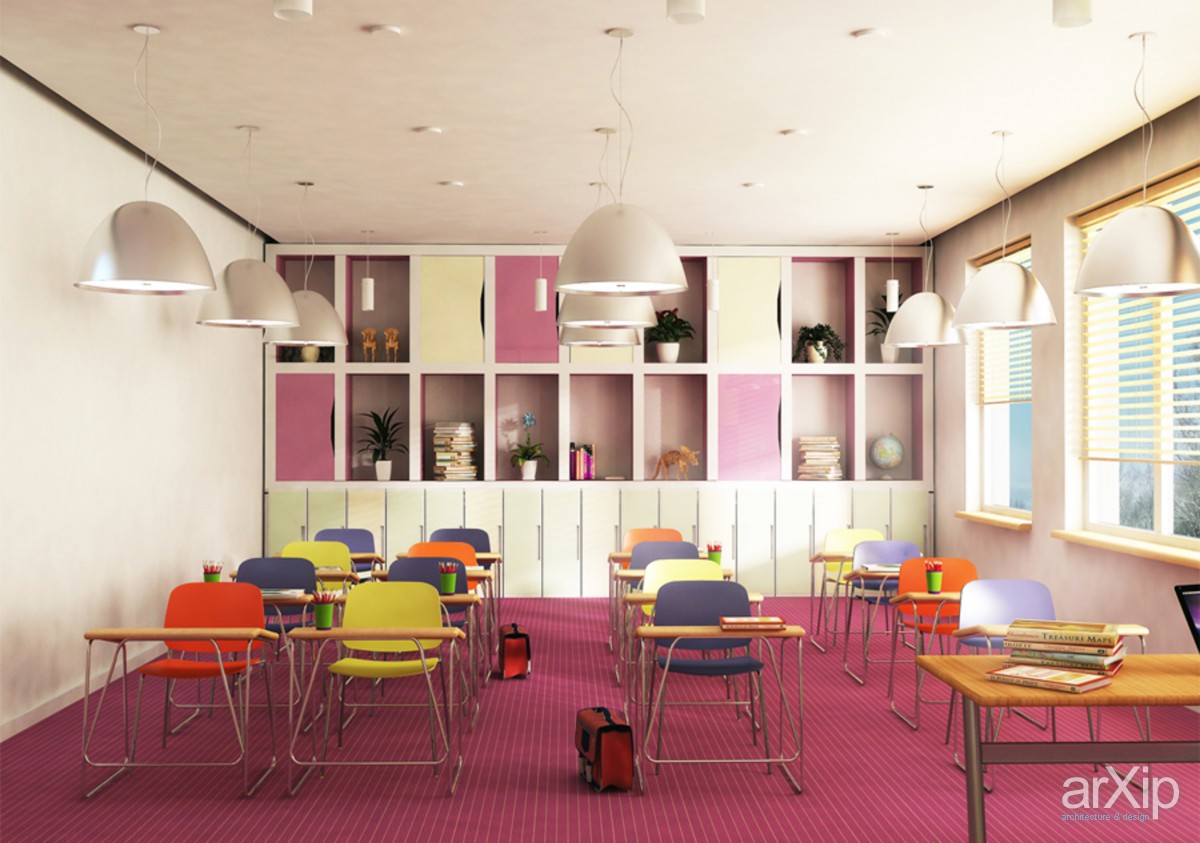 Образовательные результаты
16 учащихся  получили 225 б и выше
Средний балл  по основным предметам ЕГЭ и ОГЭ выше среднего по городу
2020 -2021 учебный год
6 учащихся  получили золотые медали
Средний балл ВПР в 4х классах- 4.5
Качество  педагогического коллектива или «кадры решают все» !
9  педагогов  имеют звание «Почетный работник »
Постоянное повышение уровня профессиональной компетенции
51  Педагогический работник
96 %  педагогов аттестовано на  первую и высшую категорию
Наличие узких специалистов  : психолог, дефектолог, логопед
Значимые достижения педагогов школы
Активность, движение, поиск …
Краевой  проект «Цифровой образовательный контент»
Участие  в проектах ассоциации ОАШ
Проекты
Федеральный проект « Школа – сад : актуальные вопросы преемственности»
Муниципальный проект «Комплексные образовательные модели(кластеры)»
Крепкие    школьные  традиции
Экологический марафон
Военно- патриотическая игра «Форд Боярд»
Фестиваль  наук
Цикл  профессиональных проб «В мире  современных профессий»
Приемная кампания 2022
МАОУ СОШ № 108г. Перми
Нормативно-правовые акты по приему детей
Федеральный закон от 29.12.2012 № 273-ФЗ «Об образовании в РФ»  ( с изменениями в статью 67 (часть 3.1) от	02.07.2021 № 310-ФЗ)

Приказ Министерства просвещения РФ от 02.09.2020 № 458
«Об утверждении Порядка приема на обучение по образовательным программам  начального общего, основного общего и среднего общего образования»
(с изменениями в пункт 12 от	08.10.2021 № 707)
9
Изменения в части
 	преимущественного права на прием в ОУ
10
Нормативно-правовые акты по приему детей
Постановление Администрации г. Перми от 15.02.2021 №70 «Об утверждении Подходов к  закреплению конкретных территорий города Перми за муниципальными	образовательными
учреждениями, подведомственными департаменту образования	администрации города Перми»

Постановление Администрации г. Перми от 30.08.2019 № 515 «Об утверждении Административного  регламента предоставления департаментом образования	администрации города Перми
муниципальной услуги «Зачисление в образовательные организации, реализующие программу
начального общего, основного общего и среднего общего образования, расположенные на территории
города Перми» (ред. от 24.06.2021) (на согласовании)

Постановление Администрации г. Перми от 04.03.2014 № 135 «Об утверждении Перечня
подведомственных муниципальных образовательных учреждений,	реализующих	программу
начального общего, основного общего, среднего общего образования,	закрепленных за конкретными
территориями города Перми» (ред. от 10.03.2022)
11
Изменения в части
 	первоочередного права на прием в ОУ
12
Этапы приёмной кампании
Основной период приема
01 апреля – 30 июня 2022
Прием детей, имеющих преимущественное право,  право на внеочередной прием в образовательную  организацию,
а также проживающих на закрепленной территории.
I этап
II этап
Прием на свободные места
06 июля – 05 сентября 2022
Прием осуществляется в порядке очередности
с учетом даты и времени регистрации, порядкового номера
заявления.
Льготы не учитываются.
13
Способы подачи заявления
Личное обращение Заявителя в образовательную организацию
В электронном виде через единый портал государственных  и муниципальных услуг (gosuslugi.ru), региональный портал  https://uslugi.permkrai.ru/.
При выборе электронной формы важно в течение двух дней  подтвердить свое намерение, представив в школу оригиналы  документов.
Через операторов почтовой связи с вложением копий документов
В электронной форме посредством электронной почты  общеобразовательной организации.
14
Льготные категории
Преимущественное право
Полнородные и неполнородные братья и сестры детей, обучающихся в данной  образовательной организации

Внеочередное право
Дети прокуроров, дети сотрудников следственного комитета, дети судей  (только для школ с интернатами)

Первоочередное право
Дети сотрудников, имеющих специальные звания и проходящих службу в учреждениях и  органах уголовно-исполнительной системы, органах принудительного исполнения  Российской Федерации, федеральной противопожарной службе Государственной  противопожарной службы и таможенных органах Российской Федерации, дети
сотрудников полиции, дети военнослужащих по месту жительства их семей
15
Прием на свободные места
Прием с 06 июля 2022
До 04 июля 2022:
Образовательные организации предоставляют информацию о количестве  свободных мест на официальном сайте ОУ и информационном стенде

Ранее 06 июля 2022 заявления о приеме на свободные места
не принимаются
16
Обратная связь
Единый портал Пермского образования permedu.ru
Департамент образования: Сибирская, 17
do@gorodperm.ru
Департамент образования в социальных сетях:  https://vk.com/perm_obrazovanie  https://t.me/permeducation
Индустриальный район:
ул. Мира, 15
227-95-09
IndROO@gorodperm.ru
Воронина Ксения  Вадимовна
Горячая линия
Департамента образования:
28.03.2022 – 08.04.2022
с 09:00 до 18:00
  212-70-50
17
Пакет необходимых документов
Заявление о приеме в образовательную организацию в соответствии с формой
Копия документа, удостоверяющего личность родителя (законного представителя)  ребенка или поступающего.
Копия свидетельства о рождении ребенка или документа, подтверждающего родство  заявителя.
Копия документа, подтверждающего установление опеки или попечительства (при  необходимости)
Копия документа о регистрации ребенка или поступающего по месту жительства или по  месту пребывания на закрепленной территории или справку о приеме документов для  оформления регистрации по месту жительства (в случае приема на обучение ребенка  или поступающего, проживающего на закрепленной территории)
Документы, подтверждающие наличие льготы (при необходимости)
18
Как подать документы для приёма в 1 класс?
Шаг 2
Выбрать способ подачи документов:
Шаг 3
Представить необходимые документы  в школу в соответствии с перечнем:
Шаг 1
Узнать, за какой школой  закреплен дом, в котором  проживает ребёнок
личное обращение
электронная заявка на региональном  портале https://uslugi.permkrai.ru
по электронной почте школы
через оператора почтовой связи
заявление о приеме в соответствии с формой
копия документа, удостоверяющая личность родителя
копия свидетельства о рождении ребенка
копия документа, подтверждающего установление опеки  или попечительства (при необходимости)
копия документа о регистрации ребенка по месту  жительства на закрепленной территории
документы, подтверждающие наличие льготы
(при необходимости)
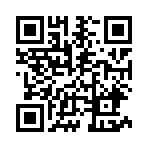 Узнать  здесь
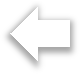 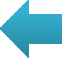 Ознакомьтесь с графиком приема документов  на официальном сайте школы,
вкладка «Прием в 1 класс»
При электронном способе подачи документов  в течение 2 рабочих дней необходимо  представить в школу оригиналы документов
Шаг 4
Получить расписку от  школы о приеме документов  в 1 класс
Шаг 5
Ознакомиться с приказом о зачислении  на информационном стенде школы
в течение 3 рабочих дней
после завершения приема заявлений  о приеме на обучение в первый класс
19